CORPORATION OF THE TOWN OF
GEORGINA
226557 CIVIC CENTRE ROAD
KESWICK, ON l4P 3G1
Phone: 905-476-4301
Fax: 905-476-8100
QUARTERLY
WATER/SEWER 
BILLING
1
4
Account #:  125 012170 001
Service Address: 149 OAKCREST DRIVE
Billing Date: 15-Jun-2020  Bill From: 01-Mar-2020 Batch #: 2020061501	Bill To: 31-May-2020
6
5
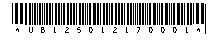 20
21
23
22
25
10
11
12
14
15
16
17
18
19
13
26
24
Enter Amount Enclosed
DOE, Jane
26557 Civic Centre Road
Keswick, ON  L4P 3G1
Make Cheque Payable to CORPORATION OF THE TOWN OF GEORGINA
9
8
Enter Amount Enclosed
573.14
Account Balance $ Discount By  14-Jul-2020 $
Amount Due $
5.74
567.40
Please detach and return top portion with payment. Retain bottom portion for your records.
Payable at Most Financial Institutions.
2
Account #:  125 012170 001
Service Address: 26557 Civic Centre Road
Account #: 123 456789 000
Billing Date: 15-Jun-2020  Bill From: 01-Mar-2020
3
Batch #: 2020061501	Bill To: 31-May-2020
PIN: 1A2BC
Account Details From: 15-Jun-2020
From	To
Balance Forward As Of : 15-Jun-2020
Code
Description
Units
Amount
286.57
9.75
130.00
1   WC
1   WMR
WATER CAPITAL
WATER - METERED RESIDENTIAL
01/03/20
01/03/20
31/05/20
31/05/20
1.00
1.00
11
0042610553  25/05/20 Current Reading:9620.00	Est    24/02/20
Prev. Readin 9570.00
Consumption 50.00  CM
130.00
Consumption 50.00 @ 2.60000000
Consumption 50.00 @ 2.76000000
138.00
286.57
Current Levy
IMPORTANT NOTES
Please allow sufficient time for financial institutions to process payments and the post office to deliver mail.
Payment must be received at the Town offices on the due date to avoid losing the early payment discount.
Please remit your payment by the due date.  Failing such, the balance owing will be transferred to the owner’s tax
Account and become subject to a $10.00 transfer fee and interest charges of 1.25% per month.
PLEASE NOTE:  Online and telephone banking payments will be automatically applied to the account(s) they are 
Direct to.  Please ensure you’re paying the correct account. Thank you.
Account Balance $
573.14
5.74
Discount By  14-Jul-2020 $
Amount Due $
567.40
7
Due Date :
14-Jul-2020
DOE, Jane
26557 Civic Centre Road
Keswick, ON  L4P 3G1
Utility billing: This is the bill for your water and sewer service and water usage.
Account number: This is your water/sewer account number.
Service address: This is the service address for the water/sewer services on this bill.
Billing date: This is the date your bill was calculated.
Batch number: This is an internal billing batch number used to prepare your bill.
Bill from/bill too: This is the start and end date for the billing period. The billing cycle is monthly quarterly. 
Due date: This is the due date of your bill.
Name/address: This is the name and address where your utility bill is sent.
Cheque payments: This is who to make your cheque payable to and the amount of your payment.
Account balance due by: This is the discounted amount payable on or before the due date.
Account balance due after: This is the amount payable after the due date. 
PIN number: This is your PIN number or access code which will be required to access the online portal service for online billing.
Important Notes: In this section you can find important notes specific to your water account.
Balance forward: This is the balance on your account when the bill was prepared if you have one.
Sewer capital charge:  This charge is the fixed rate for the sewer service. The revenue from this charge goes towards the maintenance, repair, and eventual replacement of the network of underground pipes that remove the waste and wastewater from your home.
Metered usage-Sewer : This is calculated based on your water consumption. The wastewater will travel through the infrastructure to a treatment facility where it will undergo a treatment process to be cleaned and returned to Lake Ontario.
Water capital charge: This charge is the fixed rate for the water service. The revenue from this charge goes towards the maintenance, repair, and eventual replacement of the network of underground pipes that brings the clean/safe water to your home.
Metered usage-Water: This portion of your bill is calculated based on how many cubic meters of water your household consumed in this billing period. This is obtained by getting a read off your water meter. One cubic meter of water equals 1000 litres.
Water meter number: This is the number on your water meter. Each water meter has a number specific to that meter.
Read date: This is the date that your water meter was read for this billing.
Current reading: This is the read obtained off your water meter (in cubic meters).
Previous meter read date: This is the previous day your meter was read.
Previous reading: This is the previous reading on your meter. (in cubic meters)
Consumption: This is the total cubic meters you used this billing cycle.
Account balance due by: This is the discount amount payable on or before the due date.
Account balance due after: This is the amount payable after the due date.